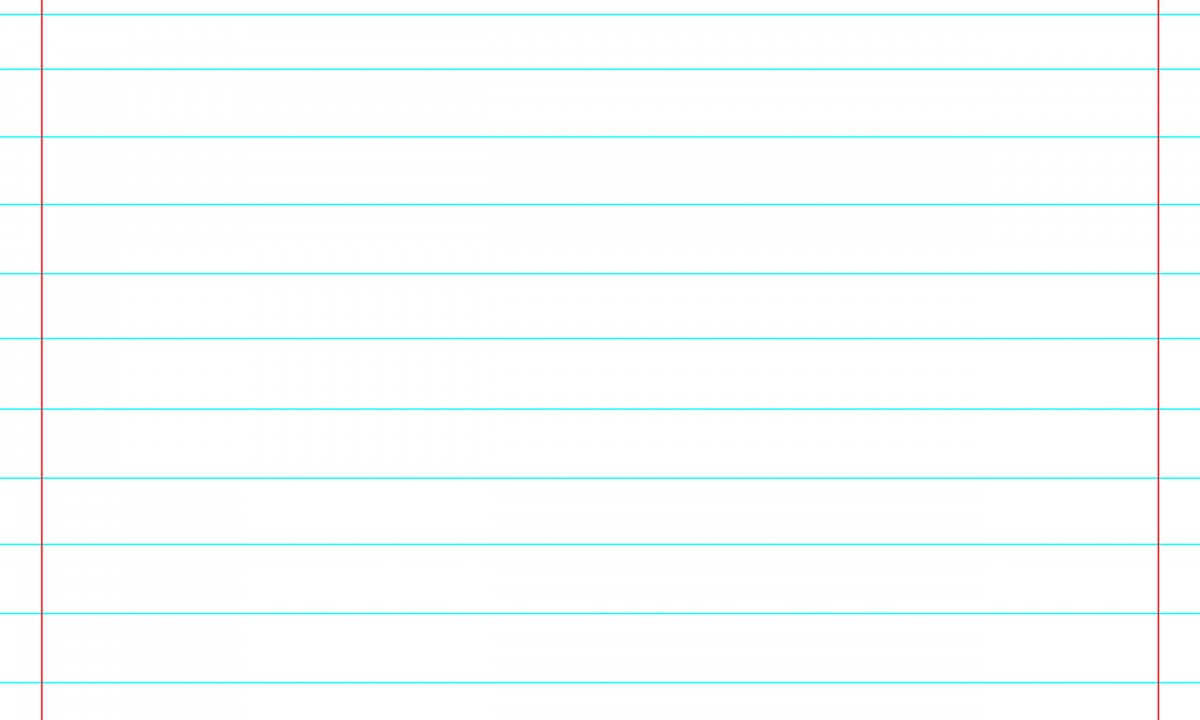 Тема урока:
Повторение.
 Орфограммы в приставках и в корнях слов.
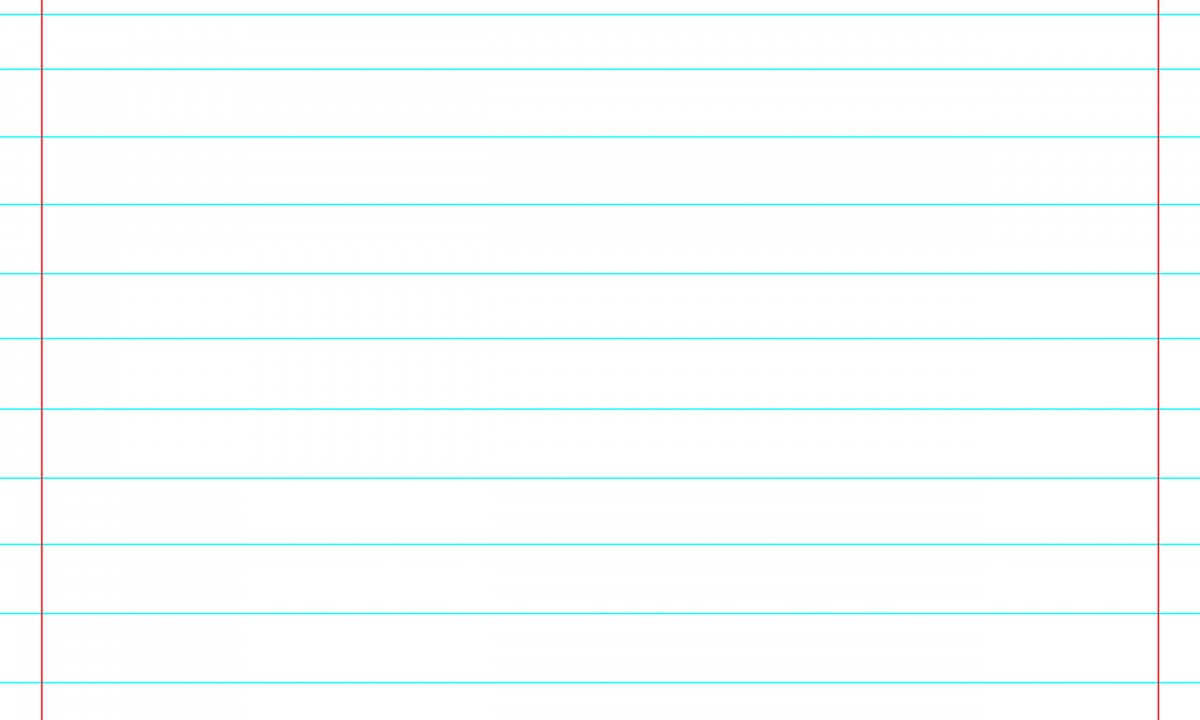 Цель: 
Формировать убеждение, что  орфография связана  со всеми разделами науки о языке, умение группировать слова с изученными орфограммами. 

Задачи: 
-Знать условия выбора изученных орфограмм;
-Уметь вести самостоятельный поиск информации, формировать навыки познавательной деятельности.
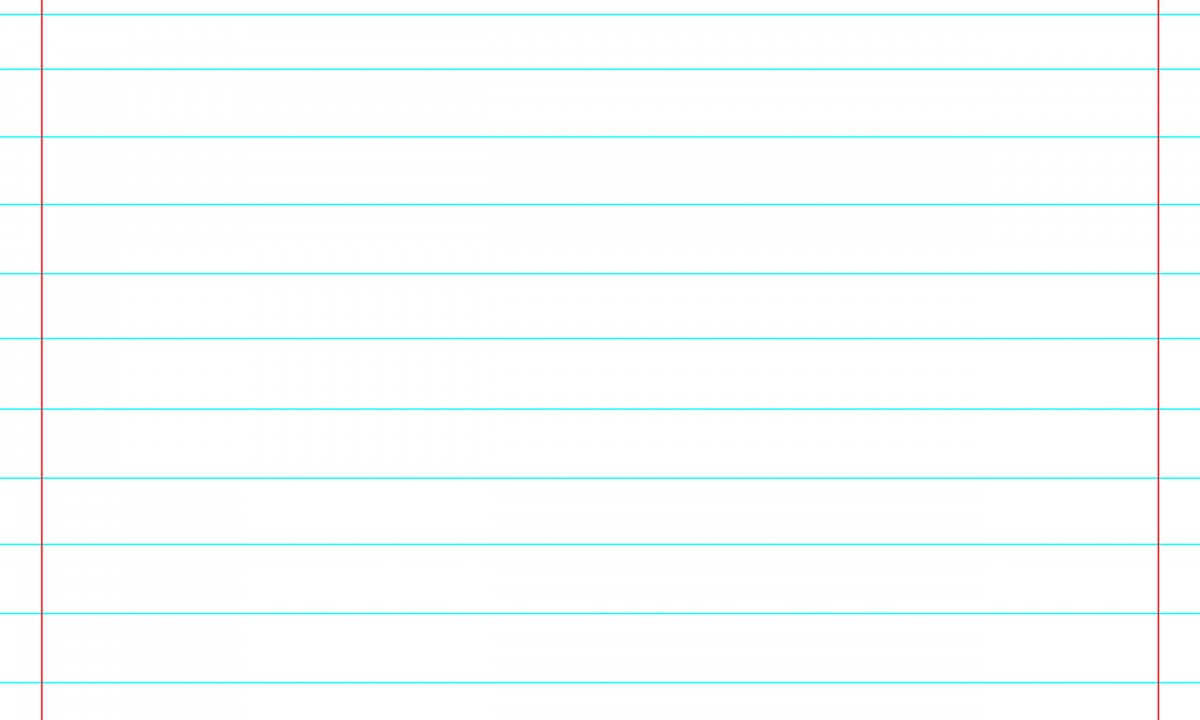 Повторим и уточним наши знания по теме
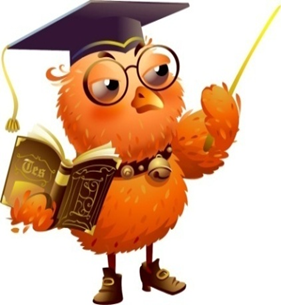 « Человек, прислушивающийся к значимости в слове корня.., приставки, заинтересовывается строением языка, положением слова в речи, предложении… Про такого человека говорят, что он знает язык до корня».
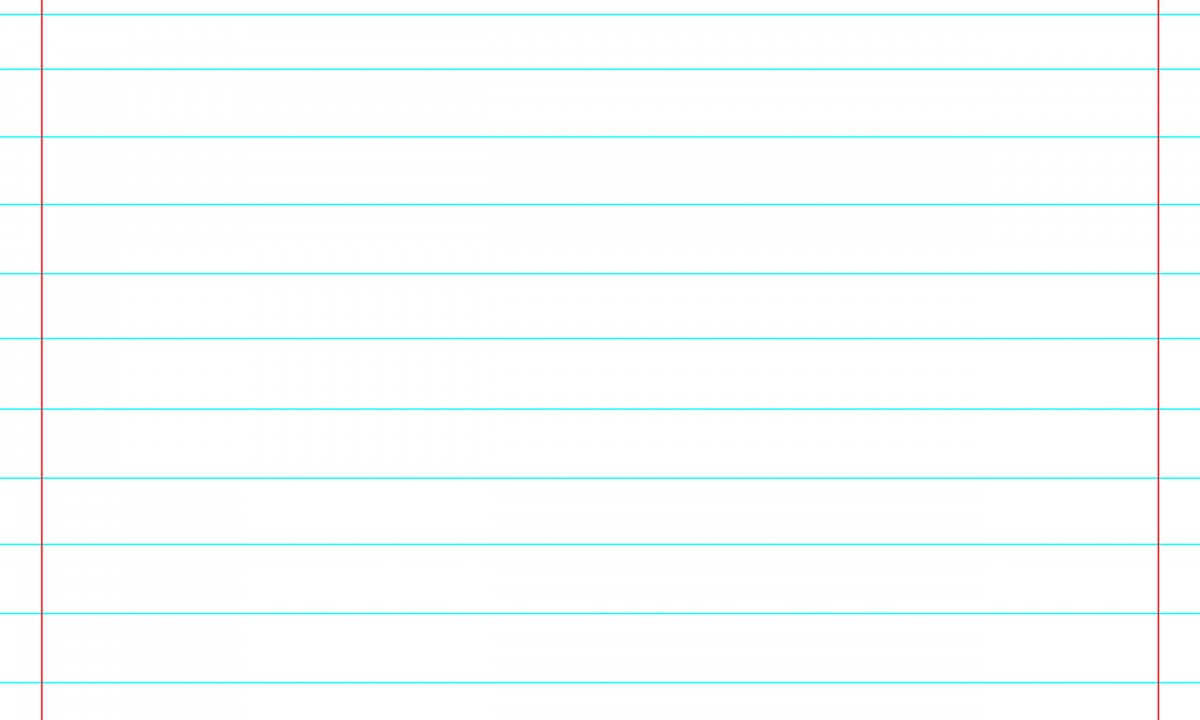 Правописание гласных и согласных в приставках №10
Группы приставок
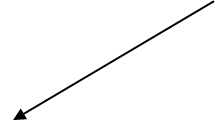 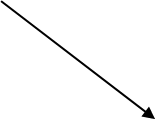 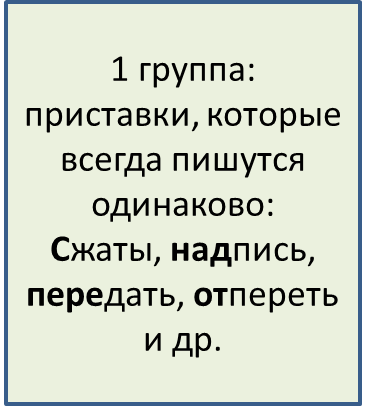 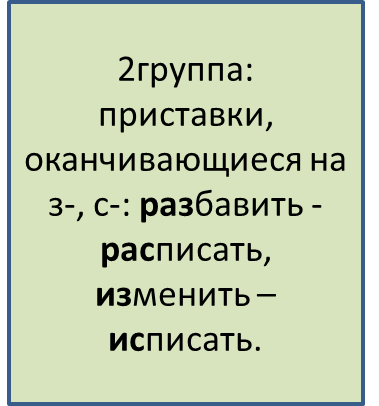 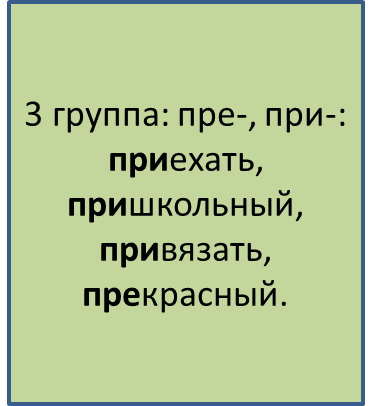 Перед звонкими согласными пишется З Перед глухими согласными пишется – С.
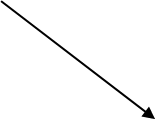 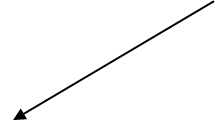 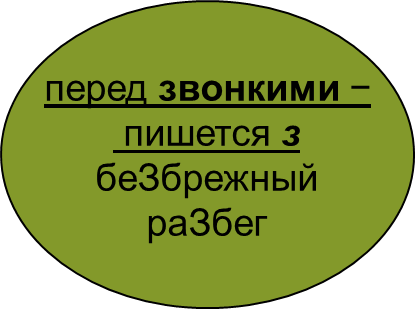 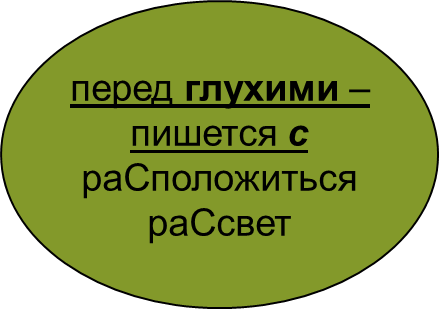 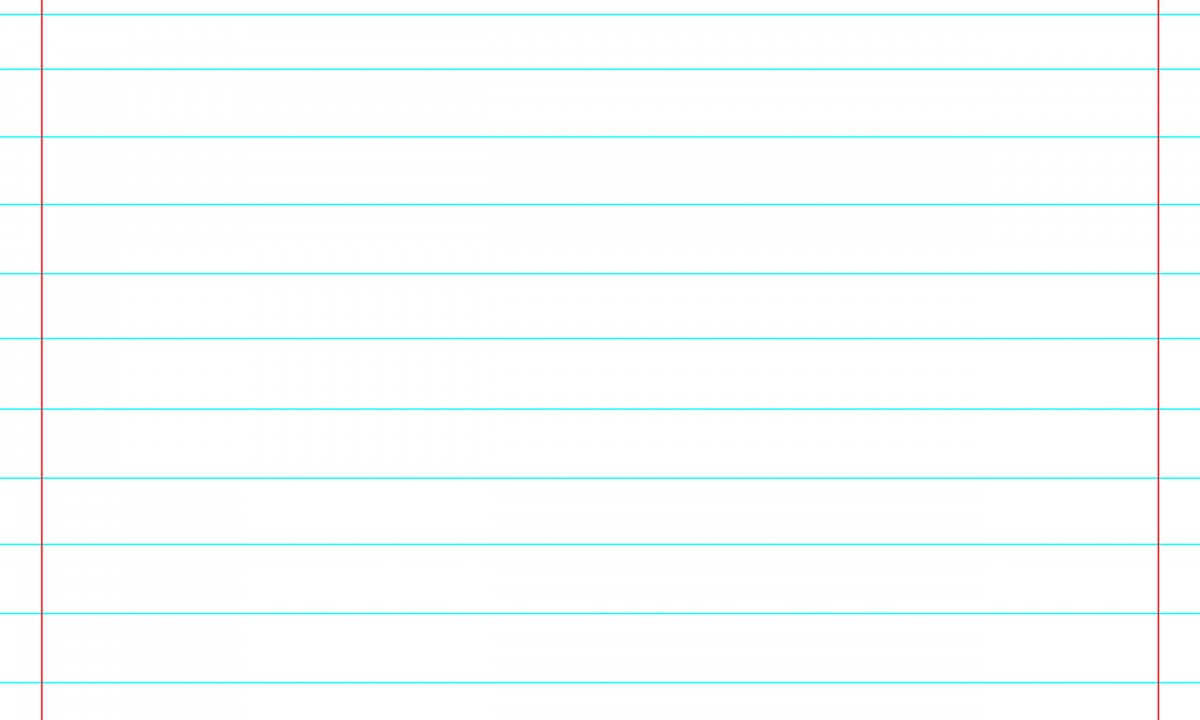 Чередующие гласные в корне слова
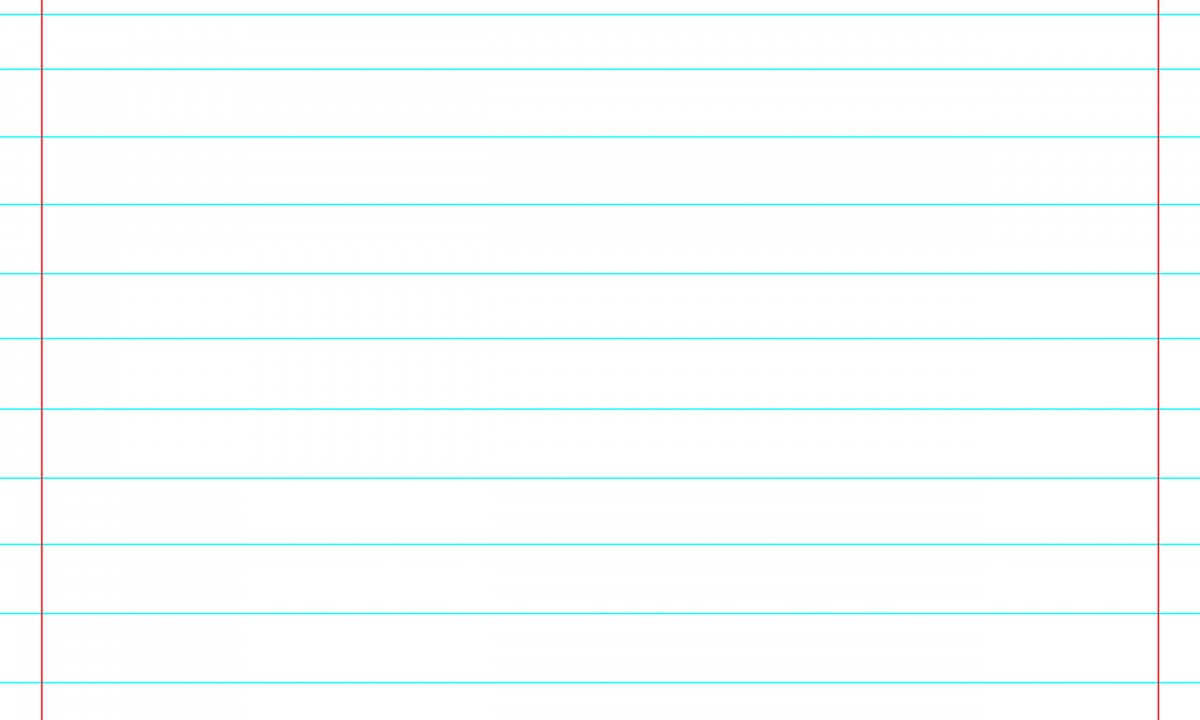 Буквы О--Ё после шипящих в корне
.
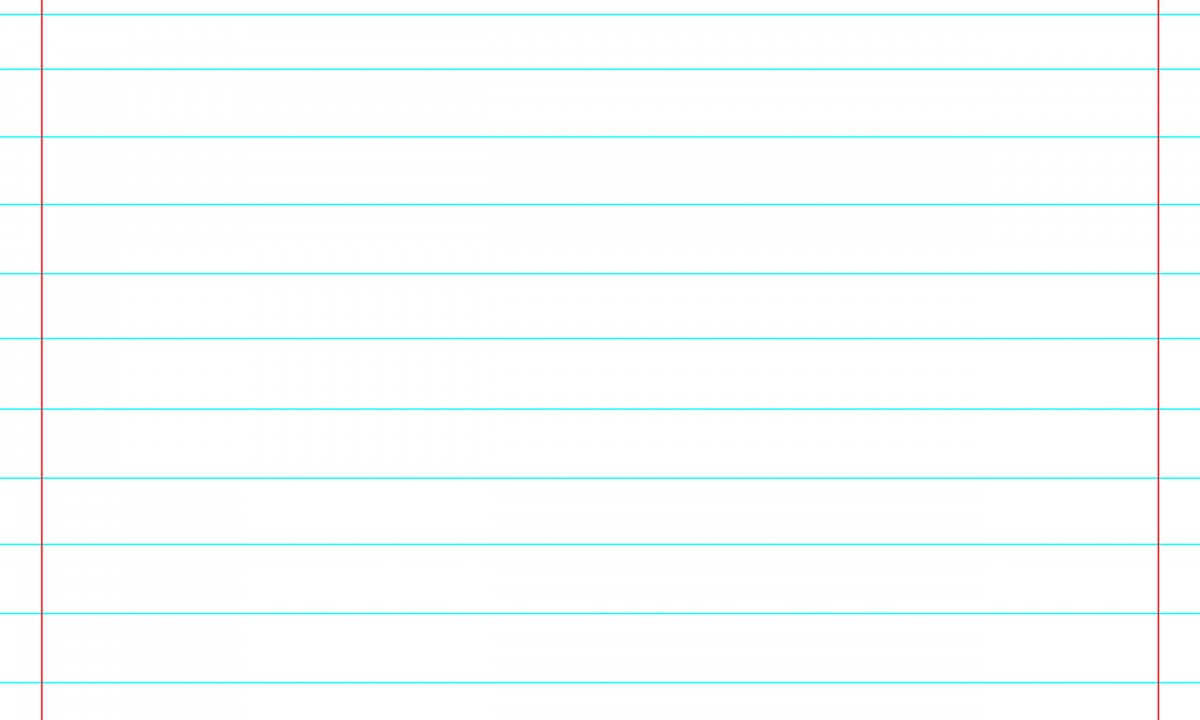 Утверждение. Да или нет?
1. Чтобы не ошибиться в написании проверяемой гласной в 
корне слова, нужно подобрать проверочное слово?
2.Чтобы проверить непроизносимую согласную, то не нужно подбирать проверочное слово?
3.Гласные и согласные в приставках пишутся независимо от произношения?
4. В приставках на –з-с- перед звонкими пишется-С-, перед глухими –З?
5. В корне-лАг_лОж в безударном положении пишется –А, буква-О-, если за корнем нет суффикса-А?
6.После шипящих в корне слова пишется –Ё?
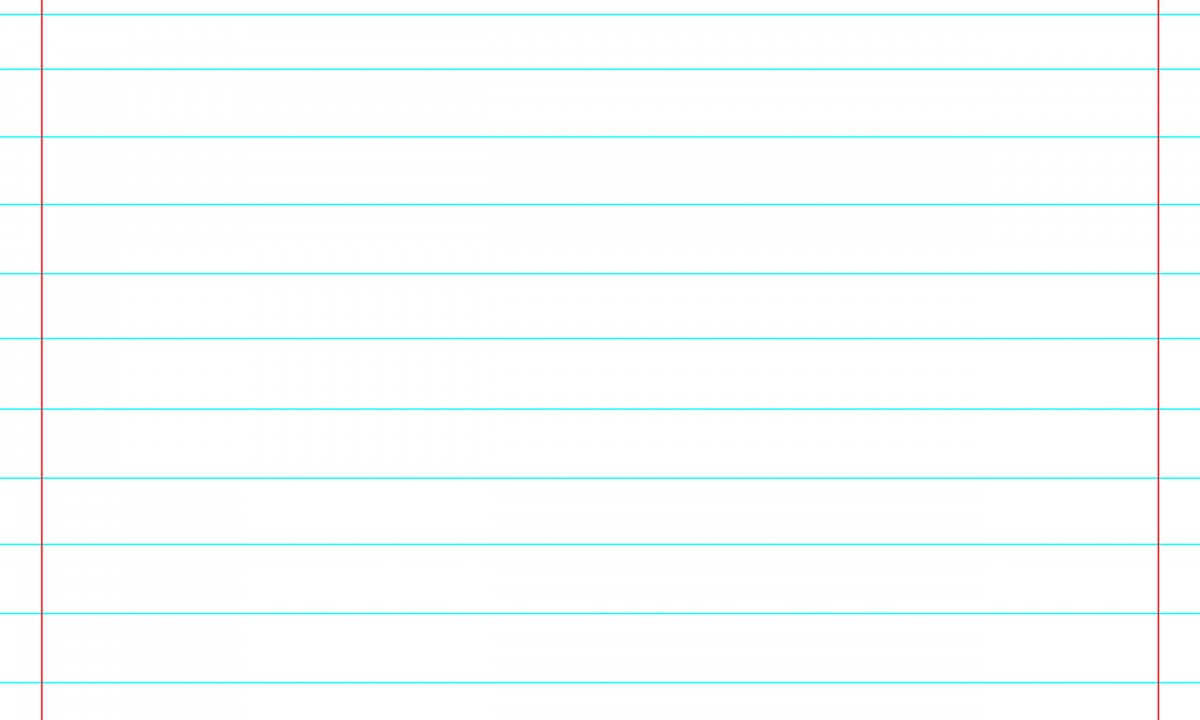 Проверьте и оцените себя
1.-да
2.-нет
3.-да
4.-нет
5.-да
6.да
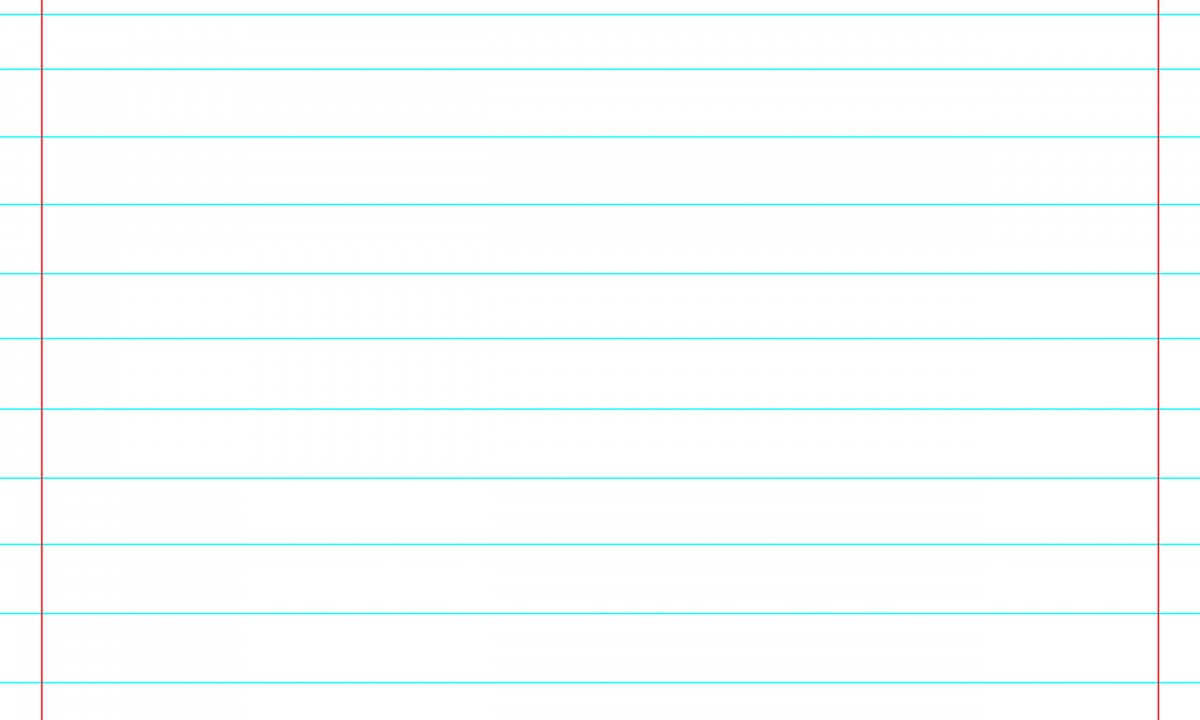 Оцените свою работу
Нет ошибок – «5»
1 ошибка – «4»
2-3 ошибки – «3»
Более 3-х ошибок – «2»
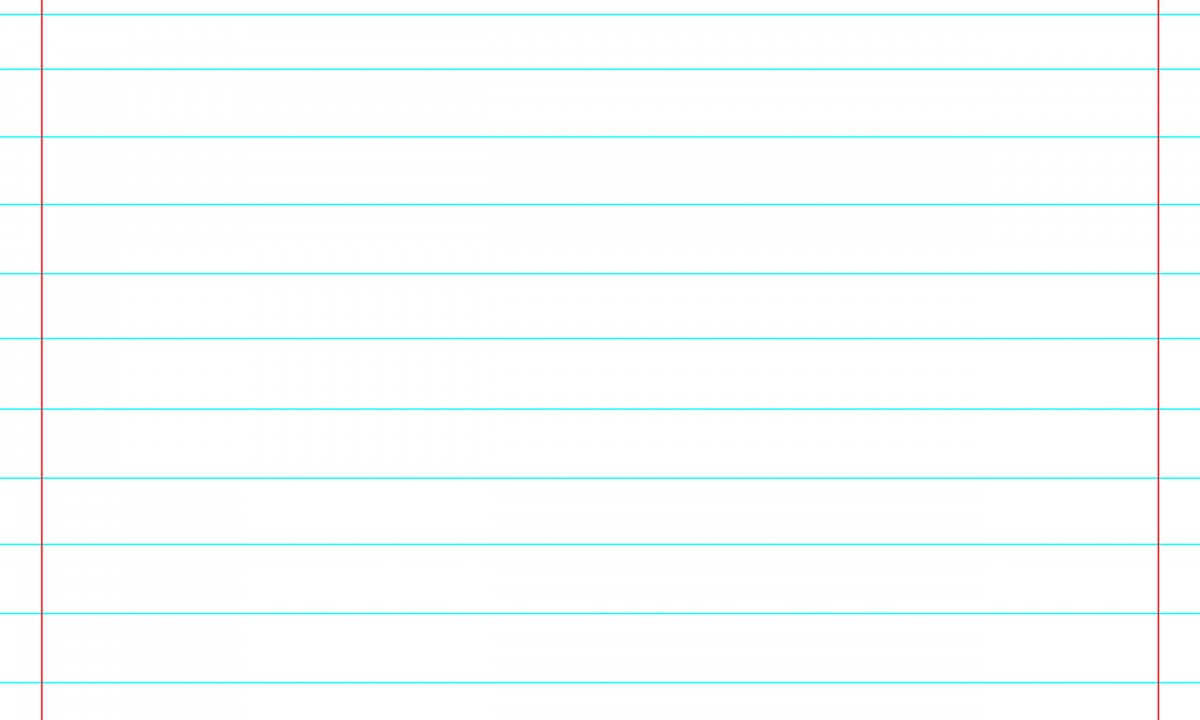 Тренировочные упражнения
Решите тест
Повторение. Орфограммы в приставках и в корнях слов.
1.В каком ряду во всех словах пропущена буква А?
1).препод…вать, пол…гается, упр…щать
2).предст…влять, предназн…чение, дек…рация
3).д…роженька, ф…нтазия, л…боратория
4).отр…сль, уг…сать, выр…сти
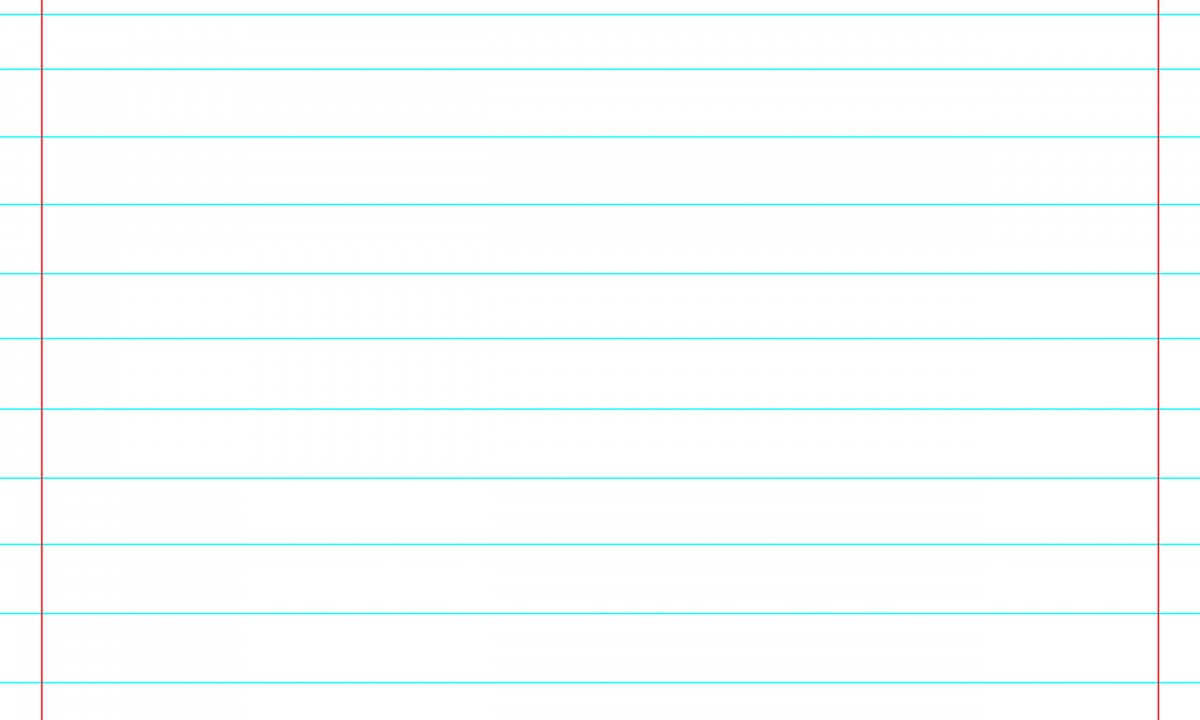 2.Обозначьте слово с приставкой на гласную букву.
1).П…сеять рожь
2).На…тесать
3).По…пись
4).О…бросить
 
3. Найди слово, в котором нет непроизносимой согласной в корне 
1). звёз…ная ночь
2).гиган…ский размер
3).искус…но делаешь
4).неумес…ные распросы
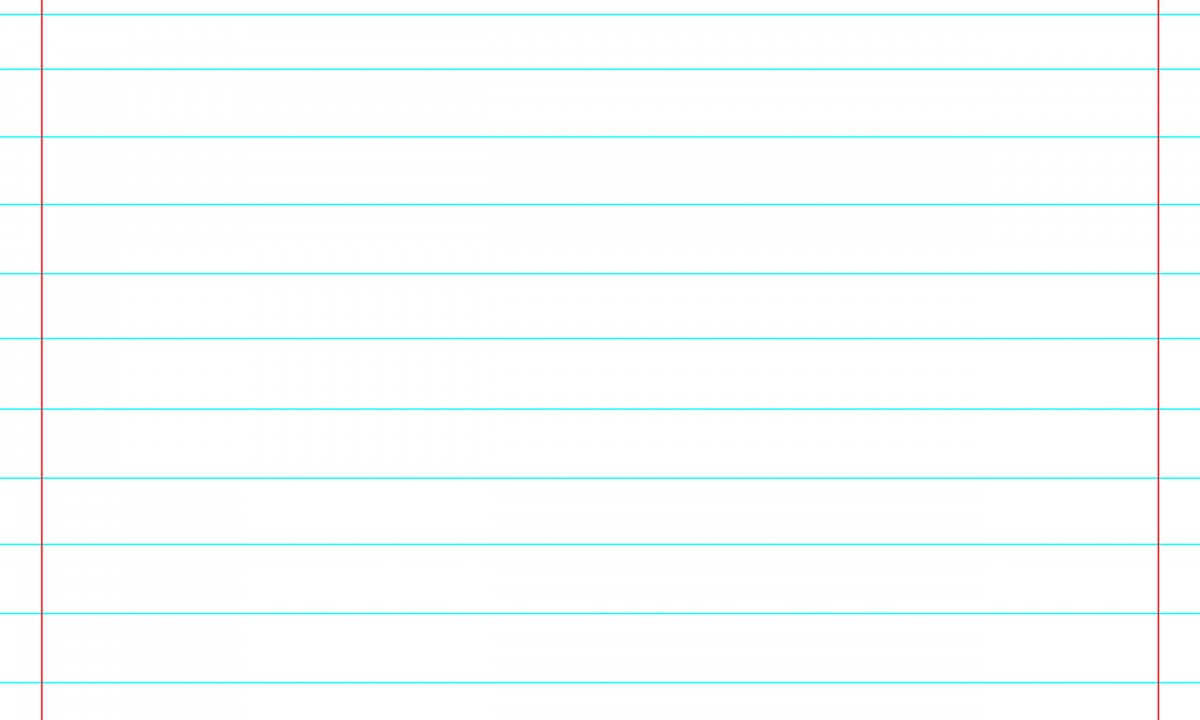 4. Выделите слово с приставкой на -з
1).Бе…голосый певец
2).Бе…численные звёзды
3).и…царапанный котом
4).бе…снежная зима
 
5.Отметь слово, в котором пишется И
1).Зам…реть
2).Заб…рёшь
3).Расст…лать
4).Бл…стит
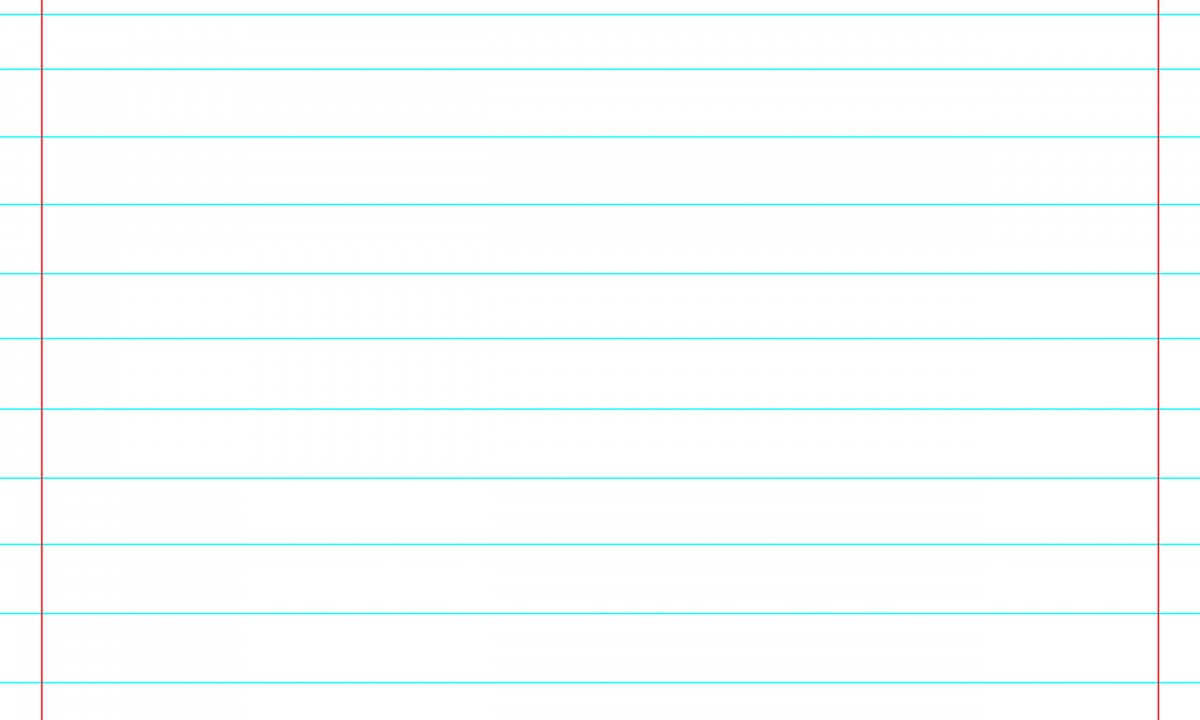 Итак, по какой теме работали?
Какова была наша цель?
Выполнили ли вы ваши задачи на уроке?
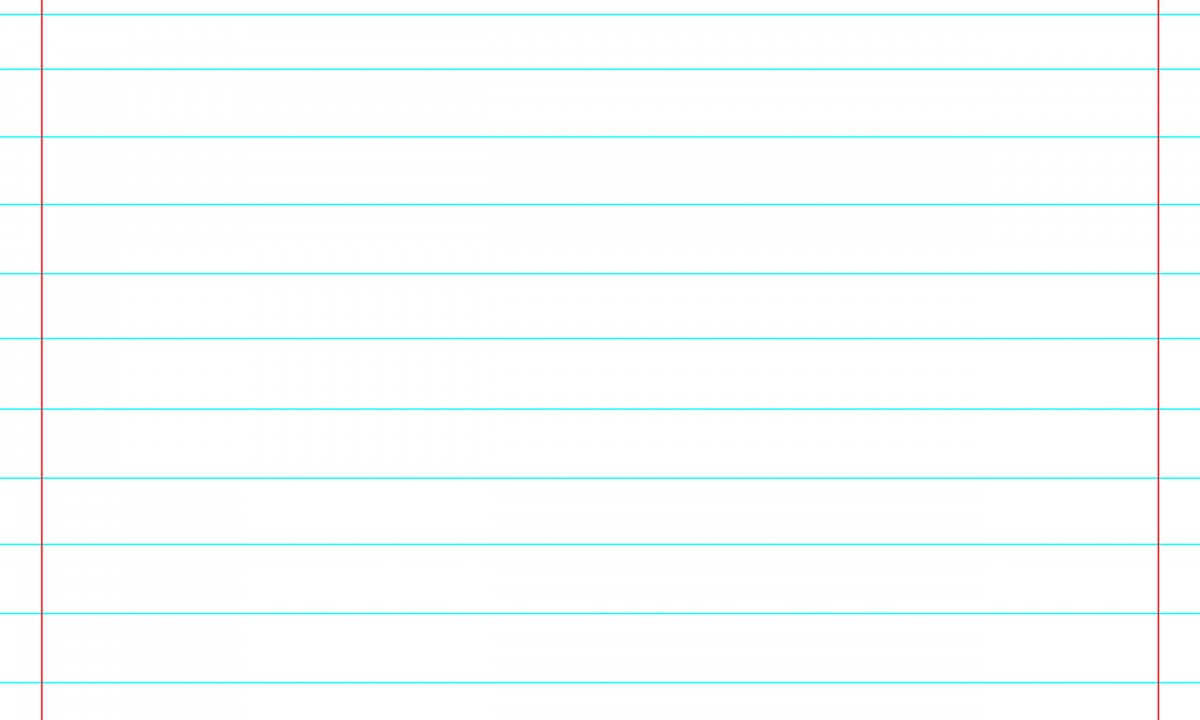 Итог урока
Мне сегодня было интересно с вами работать, а вам? Поделитесь своими впечатлениями об уроке.
- Я понял (а) …
- Особенно мне понравилось …
- Мне было трудно (легко) …
- Теперь я знаю (умею)
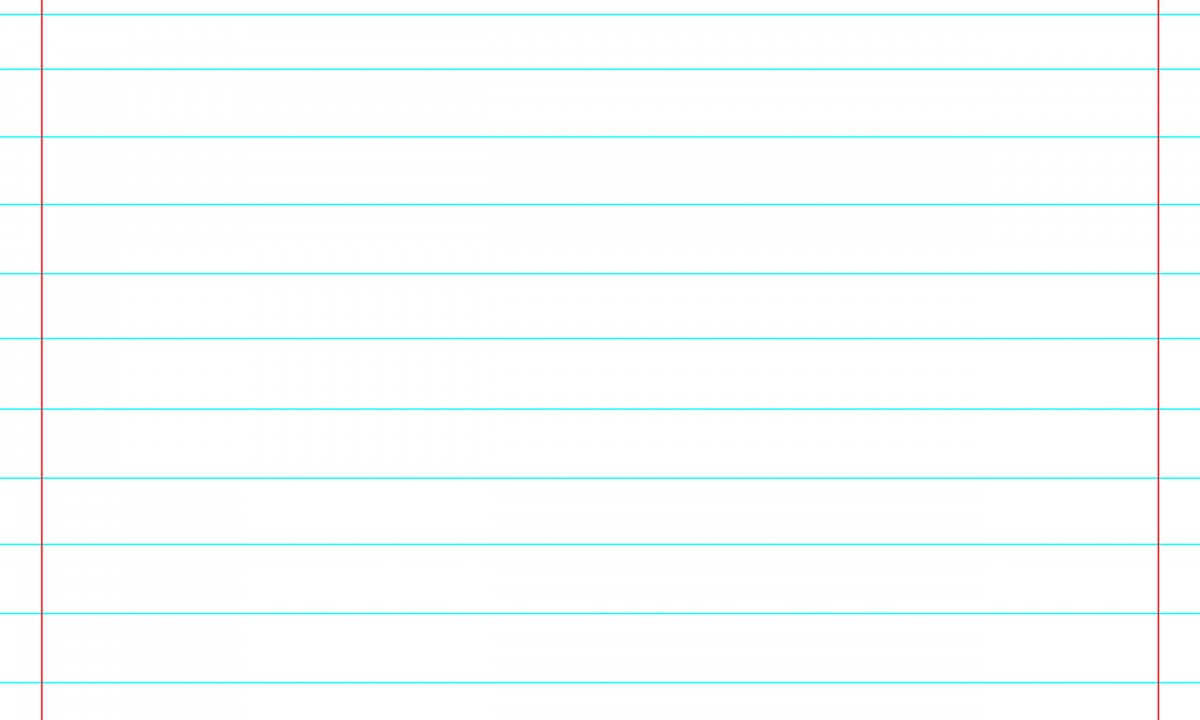 Домашнее задание
Упр 718